“Shops, shops, shops…”
Учебник: «Enjoy English» 3 класс 
Авторы: М.З. Бибалетова, О.А. Денисенко
Unit 1
Материал подготовлен учителем английского языка ГБОУ СОШ НО № 410 г. Москвы СВАО
Куликовой Татьяной Владимировной
Look and try to remember!
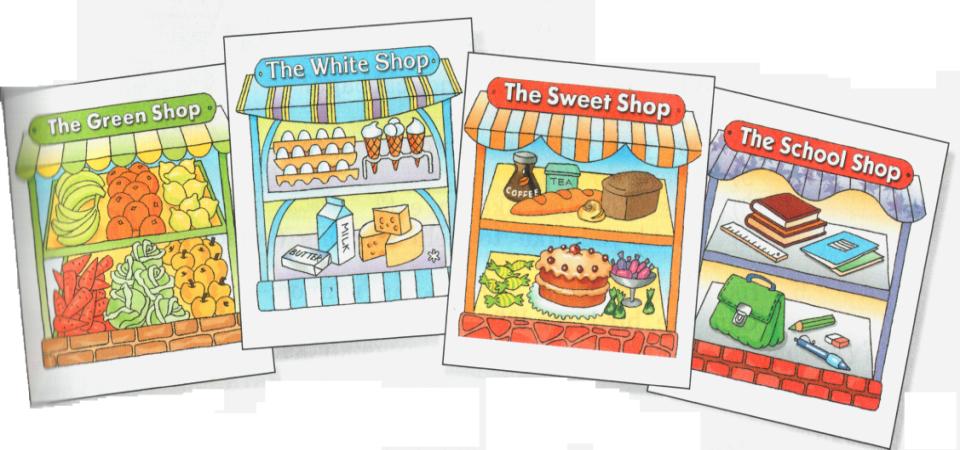 What is there?
White shop
1
2
3
4
5
Green shop
1
2
3
4
5
6
Sweet shop
1
2
3
4
5
School shop
1
2
3
4
5
6
7
Here they are!
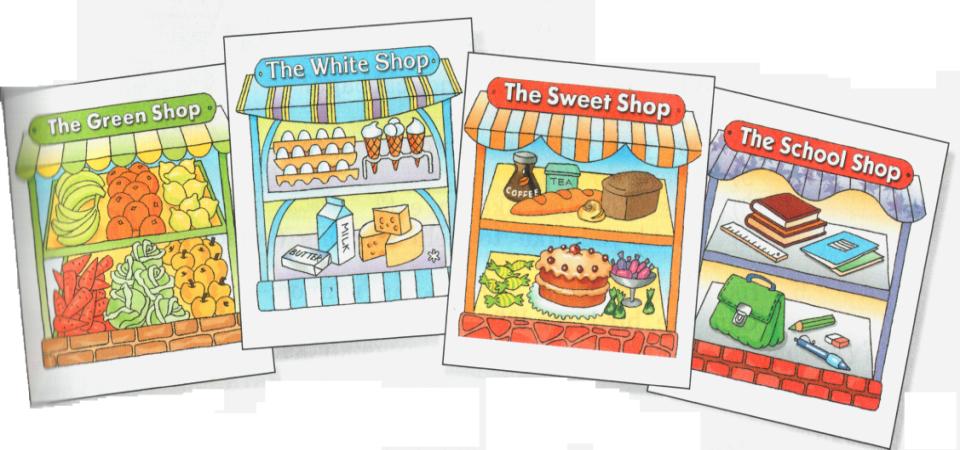 I would like to buy…
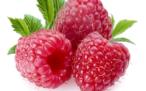 We would like to buy…
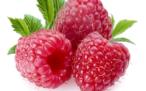 We would like to buy…
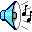 Would they like to buy…?
+ Yes, they would.
- No, they would not.
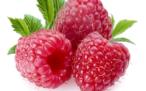 A RABIT
A FOX
A FISH
A PARROT
A HORSE
A DOG
A MOUSE
Colours
Blue
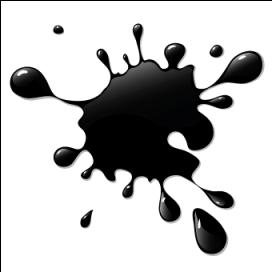 Green
Black
Red
Grey
Antonyms
Fat - Slim
Happy - Sad
Big - Little
+
Clean
Smart
Smart
Good
Brave
Colours
Fish
Horse
Red
Parrot
Happy
Rabit
Brave
Fat
Dog
Big
Good
Mouse
Funny
Fox
Colours
Fish
Horse
Red
Parrot
Happy
Rabit
Brave
Fat
Dog
Big
Good
Mouse
Funny
Fox
Colours
Fish
Horse
Red
Parrot
Happy
Rabit
Brave
Fat
Dog
Big
Good
Mouse
Funny
Fox